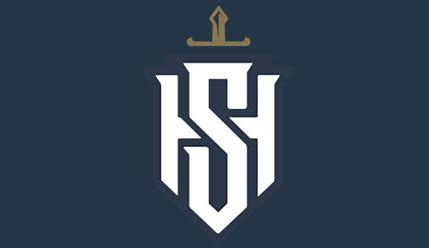 Föräldramöte U1021 April - 24
Organisation
Lagregler
Lagregler
Träningsfokus
Ekonomi
Material
Träningsfokus
Säsong 23-24
Match Sammandrag
Hemmacuper
Sponsring
Arrangemang
Försälningsbeting
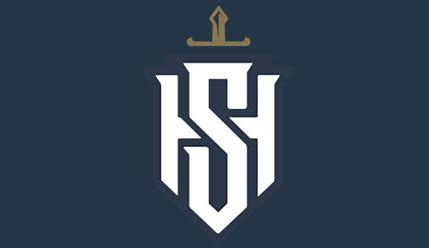 Organisation
Lagledare – Caroline Berg
Huvudtränare – Martin Grönblad
Ekonomi – Fredrik Gustafsson
Cupansvarig – Jonas Lindqvist
Schemaansvarig: ?
Materialare
Anders Svensson
Olov Vinterfred
Bella Grönblad
Tränare
Anders Ahlström
Christoffer Backlund
Joakim Lundström
Hasse Swensson
Rikard Löfqvist
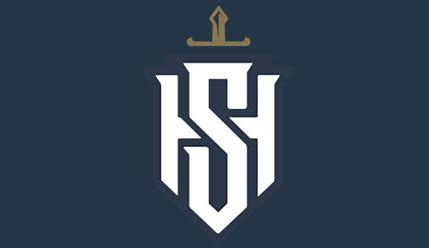 Lagregler
Vi ledare vill ha ordning och reda när laget är samlat (Man plockar upp efter sig, håller koll på sina grejer, man brottas inte på isen, leker inte med puckar när vi har genomgång) 
Man ska vara en bra lagkompis. Alla ska känna sig välkomna i gruppen.  
Inga telefoner i omklädningsrummet, behöver man ringa så får man gå ut
Spelarna knyter skridskorna
Man försöker själv
Man ber en lagkamrat om hjälp
Materialförvaltare eller föräldrar knyter om i båset
Spelarna duschar i hallen efter träningen
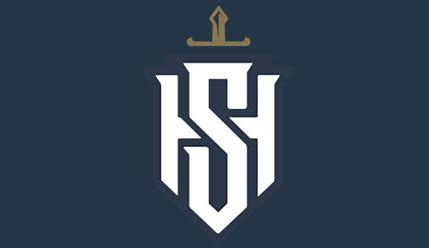 Lagregler
Se skillnad på mitt och dit, man rör inte andras utrustning.
Kod på dörren, finns av en anledning. Den hålls inom laget och berättas inte för någon annan.
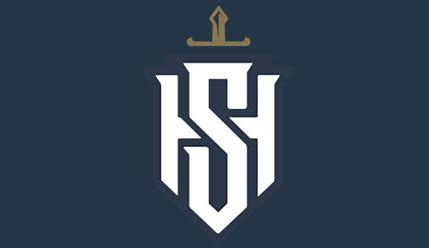 Ekonomi
Fondera 25 000kr/år (det drar vi in på hemmacupen)
Värmedressar 1230kr/spelare. Köpa värmedressar efter sommaren
Sponsring vi dragit in: 
Cupavgifter; ca 1000kr/2000kr i lagavgift som ska kunna betalas ur lagkassan. ( ca 400kr-500kr/spelare som man kanske får betala själv.
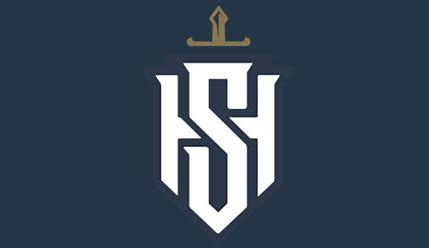 Material
Slipning av skridskor, 4-5 åkning av skridskor sen slipning
Hänga skridskorna korrekt, Tån framåt = slipning 
Match Dammasker inköpta förra året.
Förnya plock & stöt
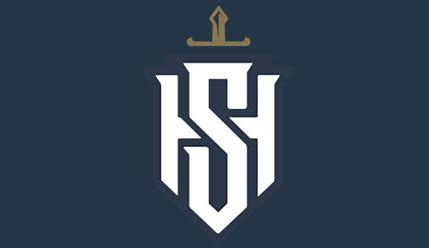 Träningsfokus
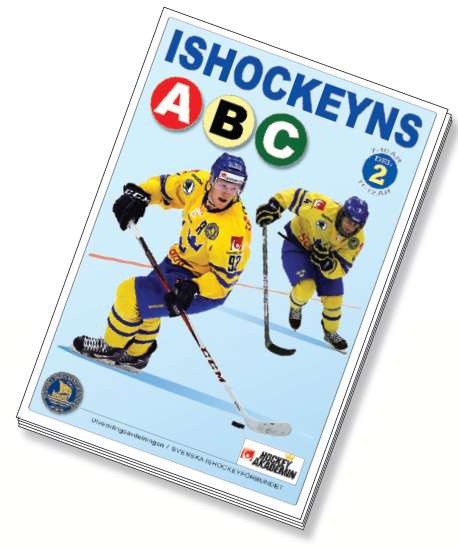 Grunder i individuella färdigheter
Dra upp tempot i moment som dom behärskar
Spela tillsammans på den större spelytan
Koordination, balans, snabbhet och styrka
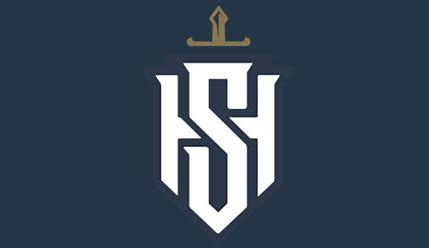 Säsong 24/25 (U11)
Isträningar från v32
Fram till oktober så ska sommarsporter ha företräde vid krockar

Träningar
Tre ispass + ett off ice pass (Helst i anslutning till ispass)

Sommarhockeyskola
Veckan innan skolorna börjar
5 dagar

Utvecklingsamtal under säsongen
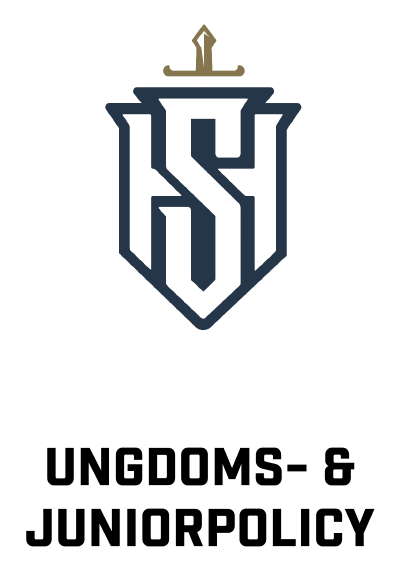 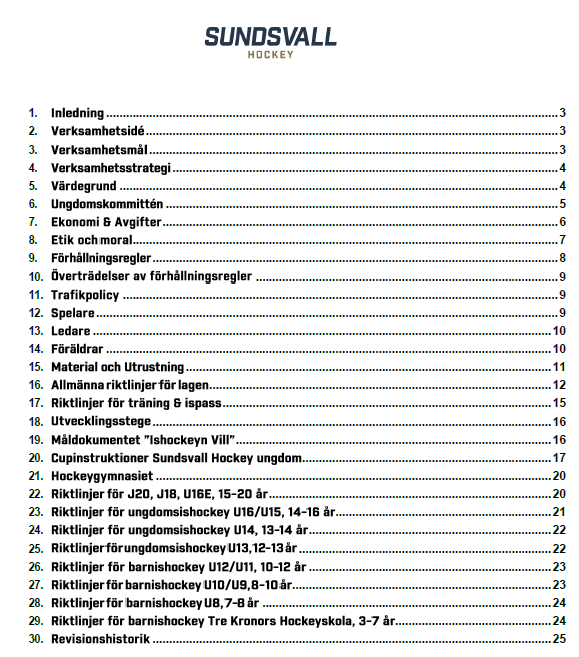 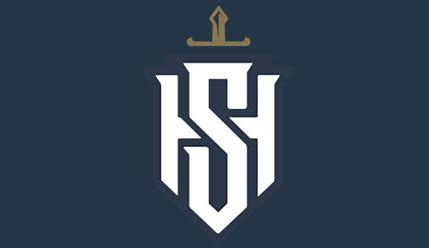 Matchsammandrag 24/25
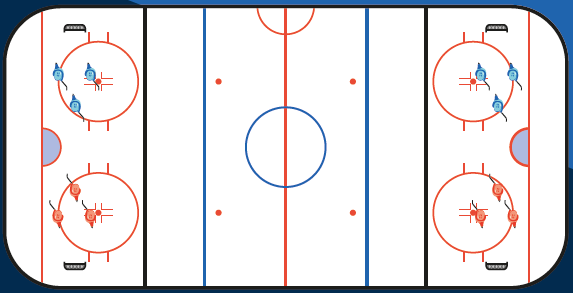 Matchsammandrag
Flygande byten
Jaktstraff
3 utespelare + målvakt
Svart puck
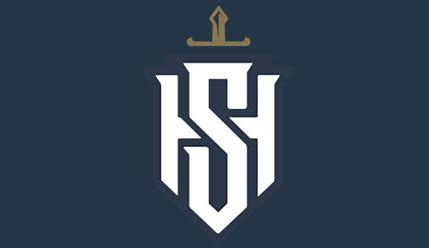 Hemmacuper/arrangemang 24/25Cupansvarig : Jonas Lindqvist
Cuper
En hemmacup (Datum ej klart)
En-Två bortacuper (Inom 20-30 mil, två dagar, max en natt övernattning)
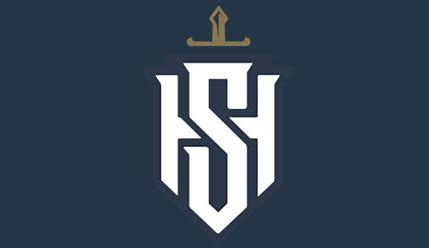 Sponsring
Varje sponsring innebär avdrag så det är därför vi påminner er alla om att jaga sponsorer.Det är ett fantastisk tillfälle för företag och restauranger att få lokal marknadsföring i form av strax över 20 st vandrande reklampelare som får lagkläder för första gången.
Underlag och formulär för sponsring finns under dokument.
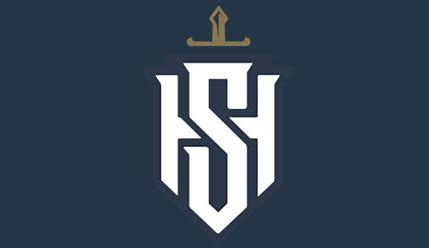 ArrangemangScheman kommer att läggas ut på lagets hemsida, kan man inte jobba får man själv ordna med byte.
Arbetsbeting:
Kiosk (schemaansvarig, någon frivillig?)
Matcher (schemaansvarig, någon frivillig?)
Cuper, obligatoriskt 1 förälder (kan man vara 2 så meddela innan cup). Underlättar för alla om så många som möjligt är med
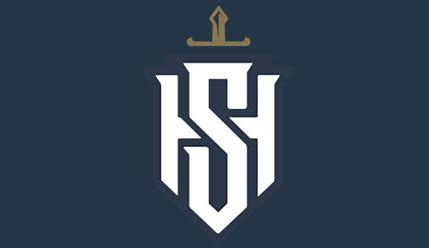 Försäljningsbeting
Hur gör vi säsongen så billig som möjligt?
Toa och Hushållspapper (aug,dec,mars) Antal?/per spelare 
Bingolotter frivillig försäljning?
Sälja rabatthäfte, dealboost 3 häften per/spelare)
Vatten, 2 flak kommer nu i April. Återkommer om när och vart ni skall hämta.